New York State Regional Leadership 
Summit on School-Justice Partnerships
Policing the TEEN BRAIN in SCHOOL
Paradigm Changes
Recognition:
--Same old/same old won’t work now
--May not have worked previously.
--Pay now, pay later.
“Good news, I hear the paradigm is shifting.”
© 2013 Strategies for Youth, Inc. All Rights Reserved.
Session Will Discuss
Policing the Teen Brain in School
Identify Sources of Current Paradigm Shifts
Advocates
U.S. Supreme Court
Schools
Parents
Absence of Training 
Value of taking Developmental Approach
© 2013 Strategies for Youth, Inc. All Rights Reserved.
First Responders for Discipline
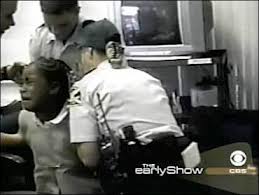 © 2013 Strategies for Youth, Inc. All Rights Reserved.
Legal Landscape
Roper v. Simmons (‘05)

Graham v. Florida (‘10)
Miller v. Alabama (‘12)

JDB v. N. Carolina (‘11)
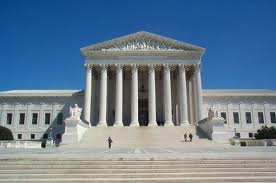 © 2013 Strategies for Youth, Inc. All Rights Reserved.
Roper v. Simmons (2005)
“A lack of maturity and an underdeveloped sense of responsibility are found in youth more often than in adults…often result in impetuous and ill-considered actions and decisions…that “adolescents are overrepresented statistically in virtually every category of reckless behavior.”
Roper v. Simmons, cont’d.
Youth “are more vulnerable or susceptible to negative influences and outside pressures, including peer pressure…”
“…Character of a juvenile is not as well formed as that of an adult. The personality traits of juveniles are more transitory, less fixed. 
Therefore:
“The susceptibility of juveniles to immature and 
irresponsible behavior means ‘their irresponsible 
conduct is not as morally reprehensible as that of an 
adult.’”  Cannot be sentenced to death.
JDB v. North Carolina, 2011
“[O]fficers and judges need no imaginative 
powers, knowledge of developmental psychology, 
training in cognitive science, or expertise in social 
and cultural anthropology to account for a child’s 
age. They simply need the common sense to know 
that a 7-year-old is not a 13-year-old and neither is 
an adult.”
Policy Pressures Today
US Department of Justice
Reduced use of incarceration 
Trauma Informed Approaches
End use of “scared straight”
JJDPAct
Disproportionate Minority Contact (DMC) 
Police Role
© 2013 Strategies for Youth, Inc. All Rights Reserved.
This Just In…
January 9, 2014 from U.S. Department of Ed
issues “guidance” on Improving School 
Climate and Discipline.
Prevention
Clear, Appropriate & Consistent Expectations & Consequences 
Equity & Continuous Improvement
© 2013 Strategies for Youth, Inc. All Rights Reserved.
School Systems are expected to…
Reduce school-based arrests
Train officers and school personnel in developmentally appropriate approaches to positively engage with youth.
Developmentally appropriate & proportional consequences for misbehavior
Reduce use of suspensions/expulsions.
Apply all adult conduct in unbiased manner.
© 2013 Strategies for Youth, Inc. All Rights Reserved.
And If Schools Don’t…Expect
To have your data collected!
Enforcement actions!

Source:  http://www.ed.gov/school-discipline/
© 2013 Strategies for Youth, Inc. All Rights Reserved.
How do we prepare police to work with youth?
© 2013 Strategies for Youth, Inc. All Rights Reserved.
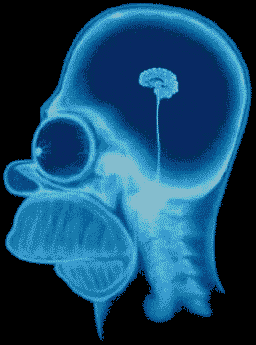 The youth you see...
In-Service Police Training
IACP 2011 Juvenile Justice 
Training Needs Survey of 
Chiefs:
No training after academy,
No requirement for in-service training,
No in-service training in juvenile justice for 5 years or > due to lack of funding.
© 2010 Strategies for Youth, Inc. All Rights Reserved.
Academy Recruit Training
SFY Study of Police Officer
Standards & Training (POST)
Curriculum 2013:
Average duration is 6 hours,
90 to 95% of curricula is legal; not always updated,
Most state provide no training on youths’ developmental and mental health issues.
© 2010 Strategies for Youth, Inc. All Rights Reserved.
Teens’ Enlarged Amygdala:No Braking Device
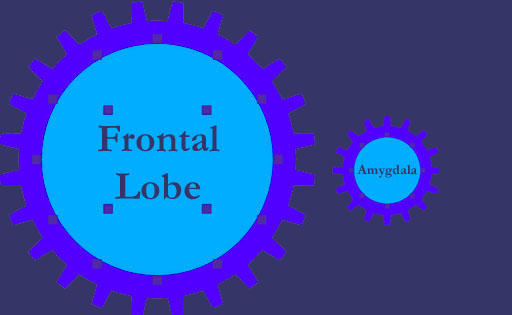 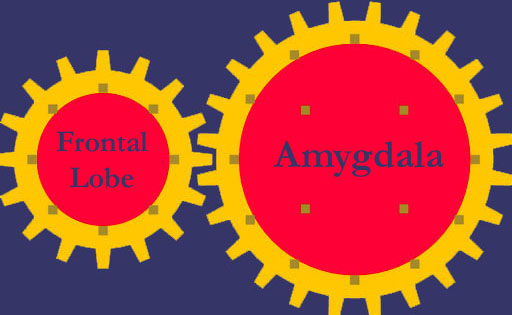 Developmental Competence
Juvenile developmental 
characteristics such as 
impulsivity, self 
centeredness, and 
resistance to authority
Increase the chances that 
police-juvenile encounters 
will involve conflict, 
disrespect, and 
confrontational behavior.
© 2013 Strategies for Youth, Inc. All Rights Reserved.
Developmental Competence
Universal stages of development
Adults & institutions working with children & youth must:
Understand
Apply the Knowledge
Adjust Responses
Making the Case…
© 2013 Strategies for Youth, Inc. All Rights Reserved.
Costs
Pressure to reduce use of detention and incarceration
Fewer law enforcement resources
Officers out of service
Court costs/OT
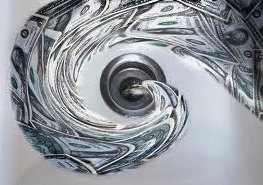 © 2013 Strategies for Youth, Inc. All Rights Reserved.
Risk Management
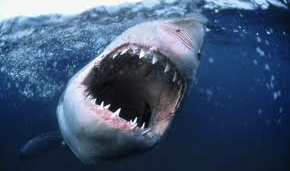 Media coverage
Legal Challenges & Costs:
Legal fees
Department legitimacy
Community relations
Morale
Legitimacy of Law Enforcement
Positive Socialization of youth to relations with authority
Hold your fire!
Don’t dilute police authority
[Speaker Notes: Begin with information on cuts to municipalities; every one is hurting and the need to use existing resources carefully and wisely is important and can help ensure that good decisions are made.
You might want to remind officers that recent studies show that arrest and detention of youth is most likely to lead to recidivism; according to one study, this approach to minor youth crime increased SEVEN FOLD the recidivism rate.]